Neptun oktatói továbbképzés
Témakörök
Neptun belépés kétfaktoros hitelesítéssel, jelszóemlékeztető
Tárgyak, kurzusok adott félévben, jóváhagyásos kurzus
Kérvénykezelés
Órarend
Vizsgák
Katalógus
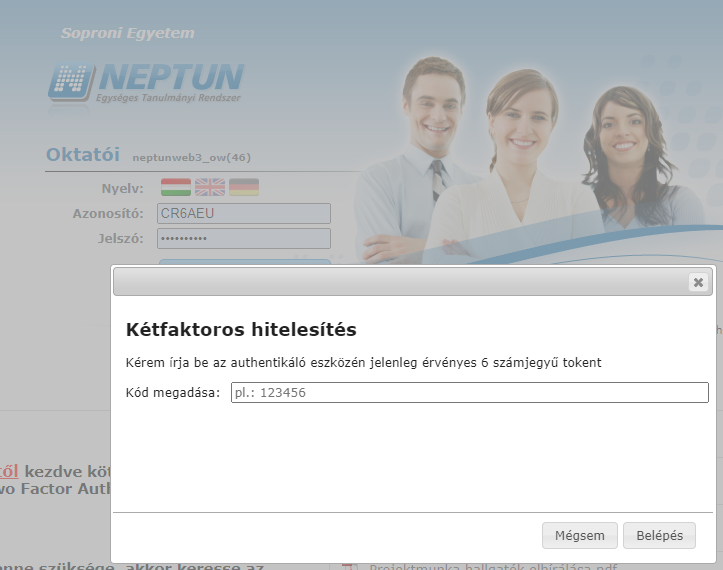 Neptun belépés kétfaktoros hitelesítéssel
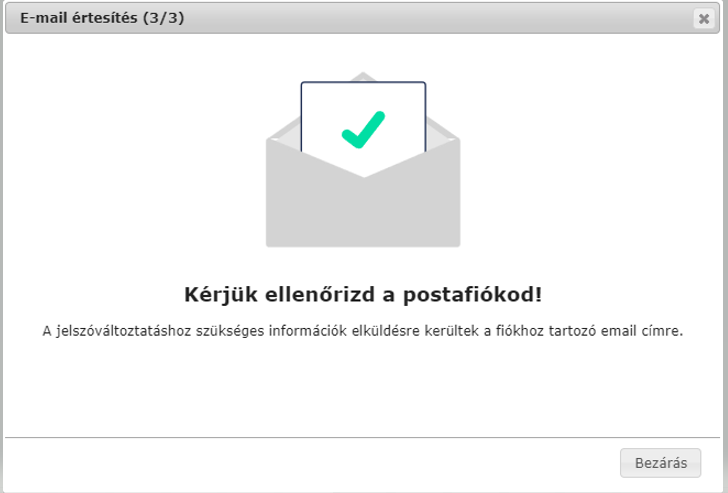 Jelszóemlékeztető
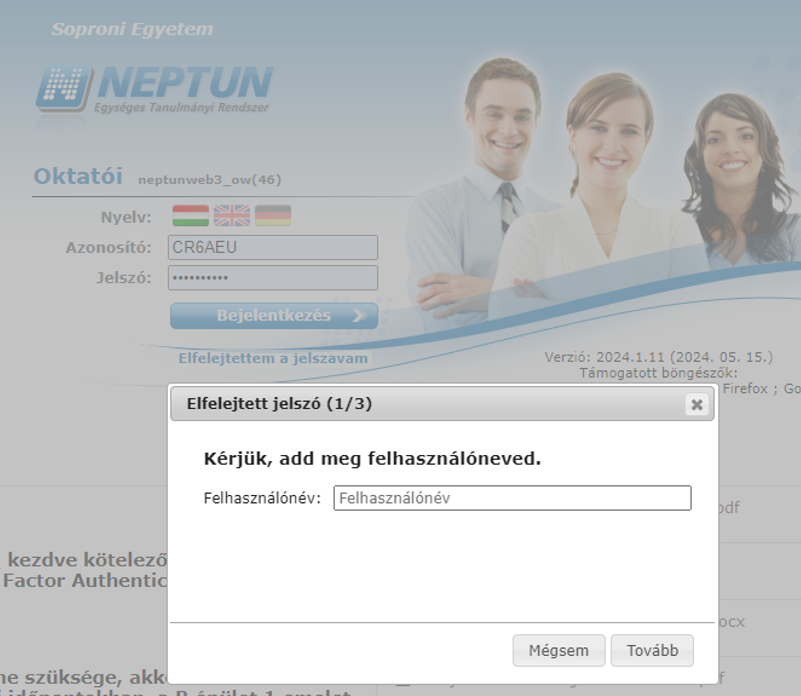 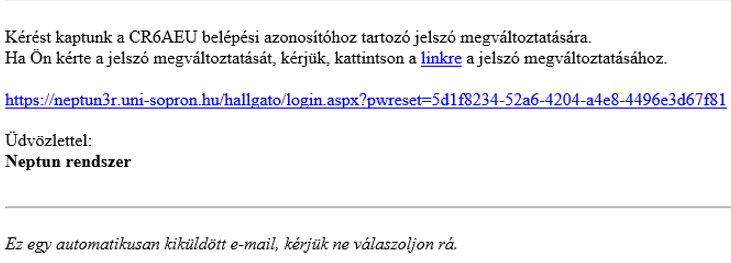 Tárgyak, kurzusok adott félévben
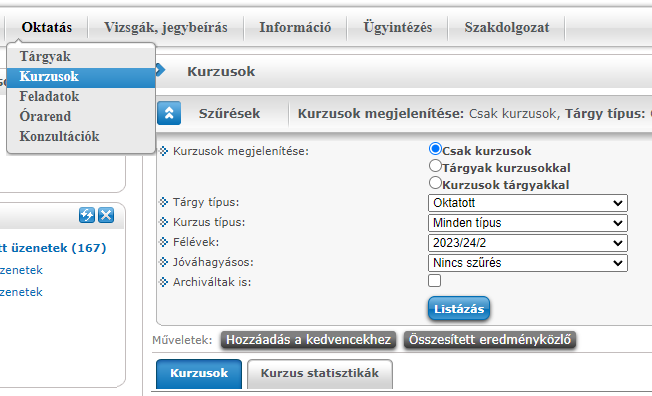 Oktatás menüpont / Kurzusok
Tárgy típus beállítás:
Oktatott, Saját, Minden típus
Választható félév
Tárgyak, kurzusok adott félévben
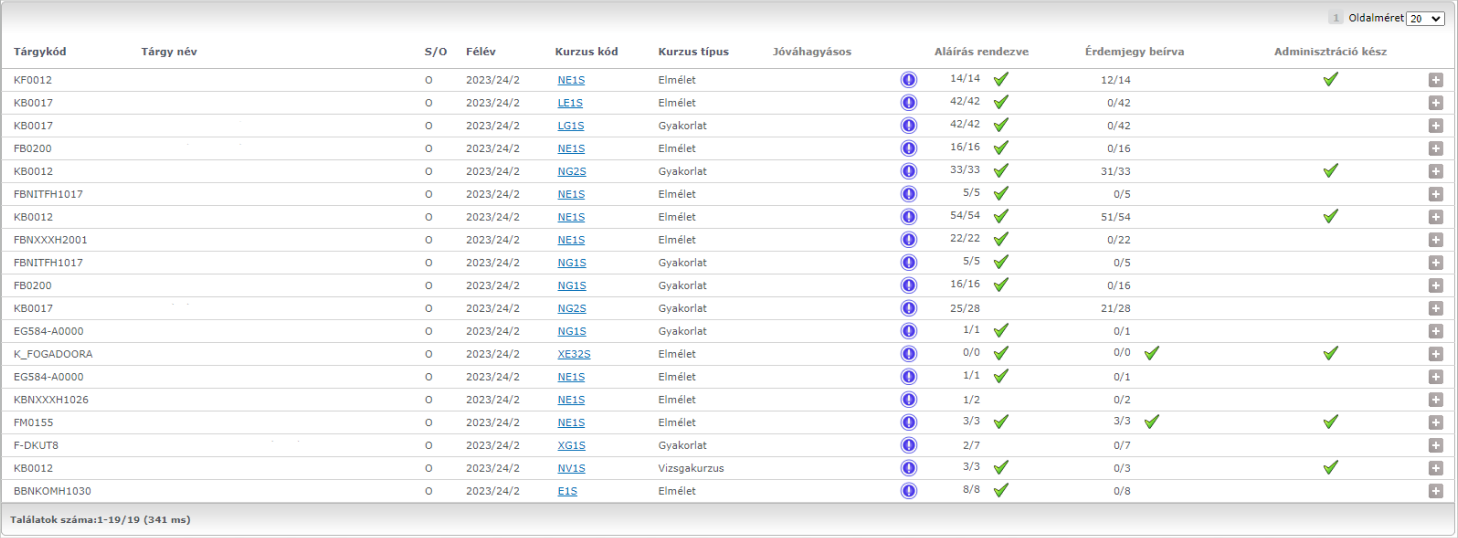 Kurzus statisztikák almenüpont
Tárgyak, kurzusok adott félévben
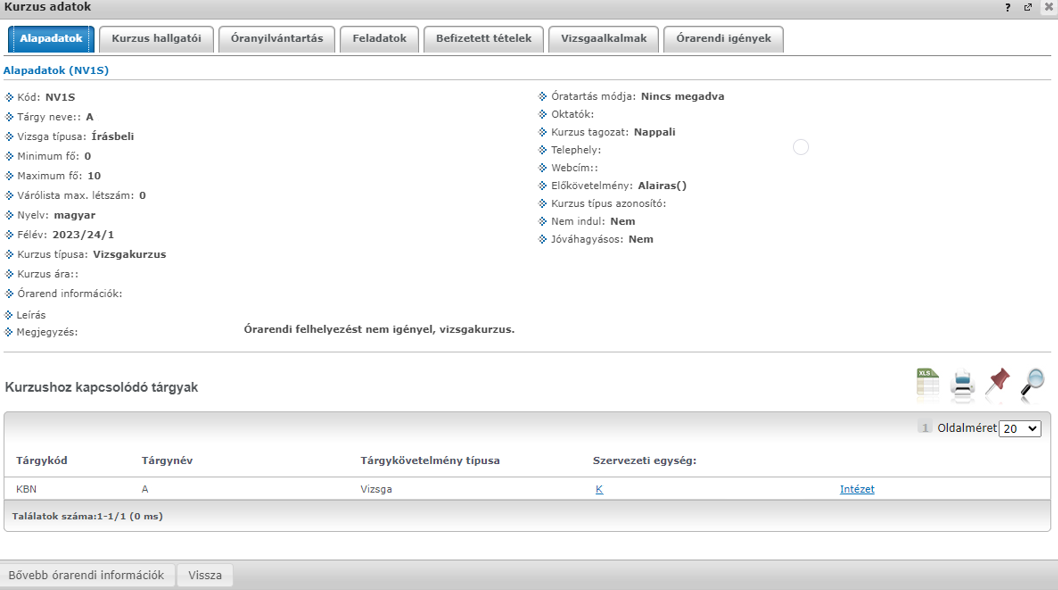 Tárgyak, kurzusok adott félévben
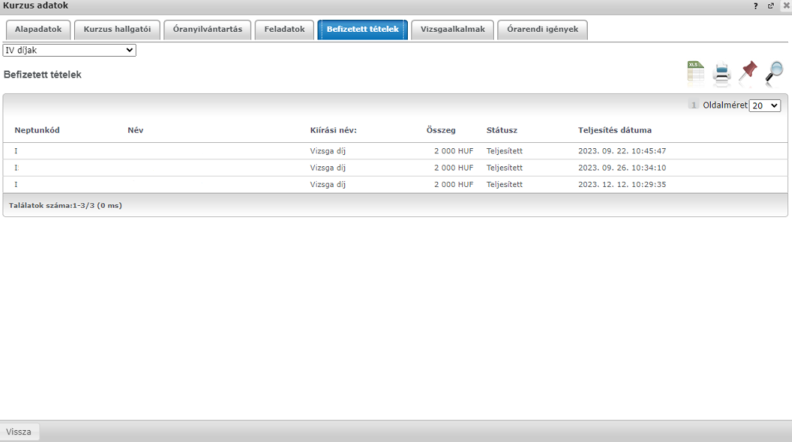 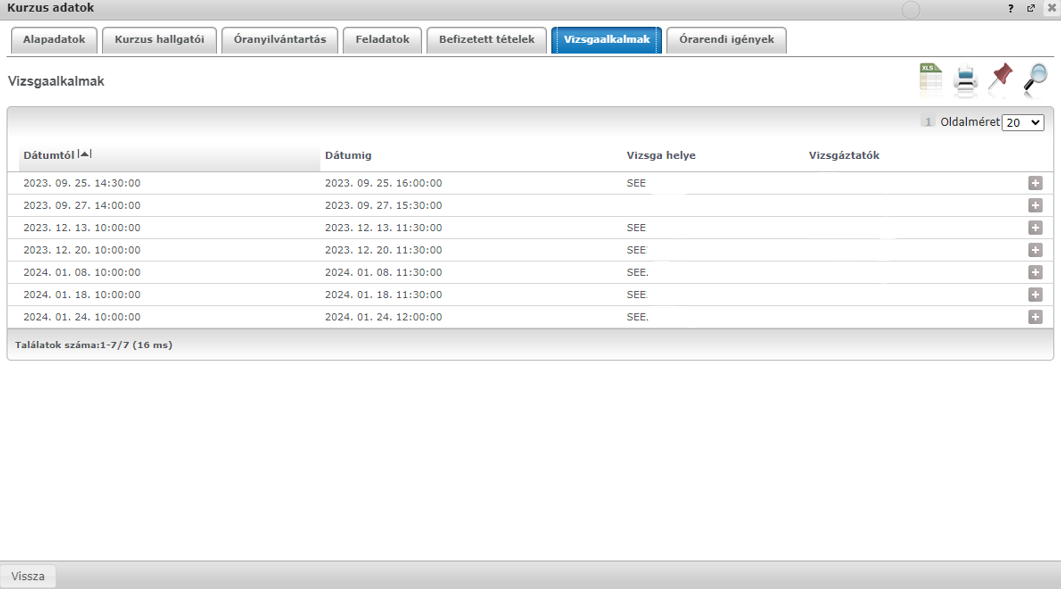 Jóváhagyásos kurzus
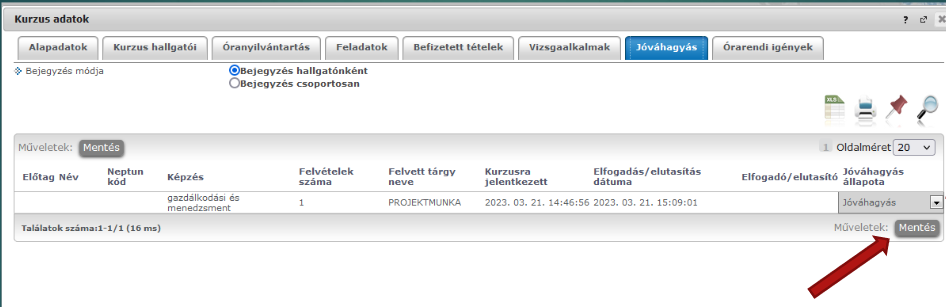 Tárgytematika
Oktatás menüpont / Tárgyak almenüpont
Tárgy neve oszlop alatt kiválasztjuk a tárgyat
Az alapadatok fül (alapértelmezetten ide navigál), bal alsó sarkában található Tárgytematika gomb
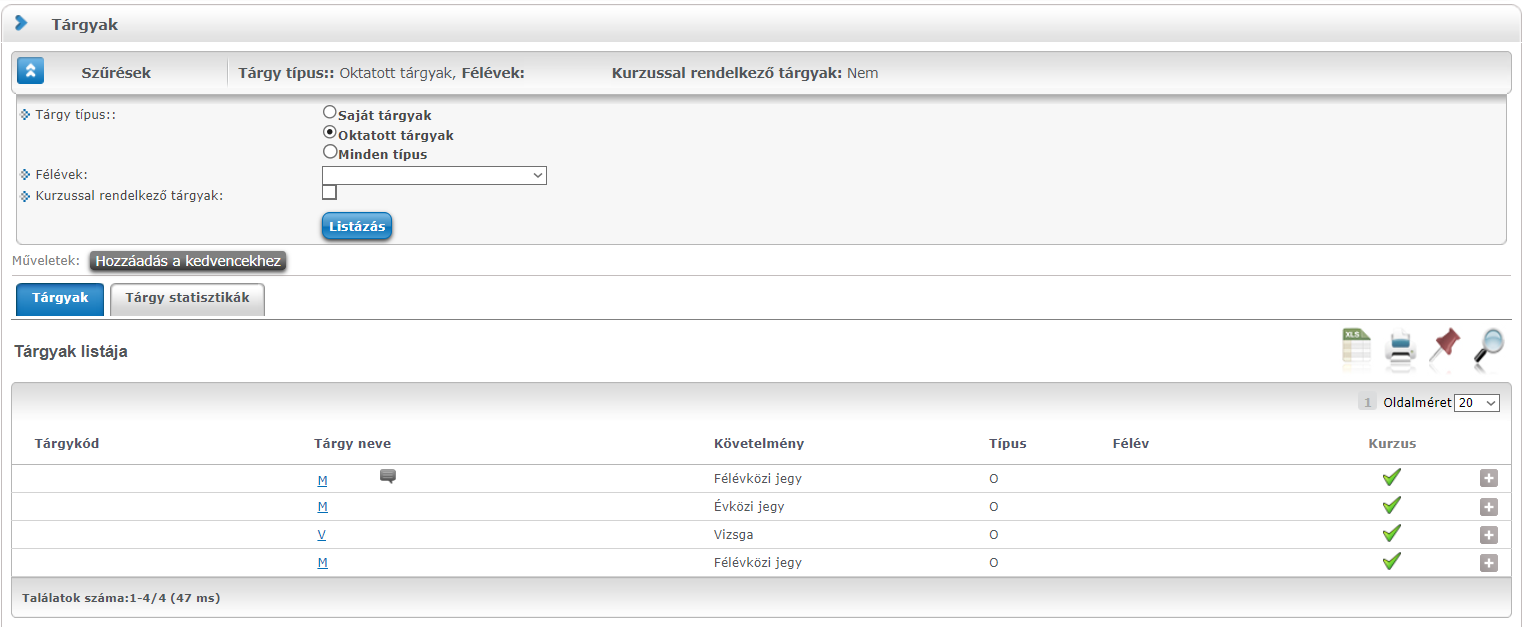 Tárgytematika
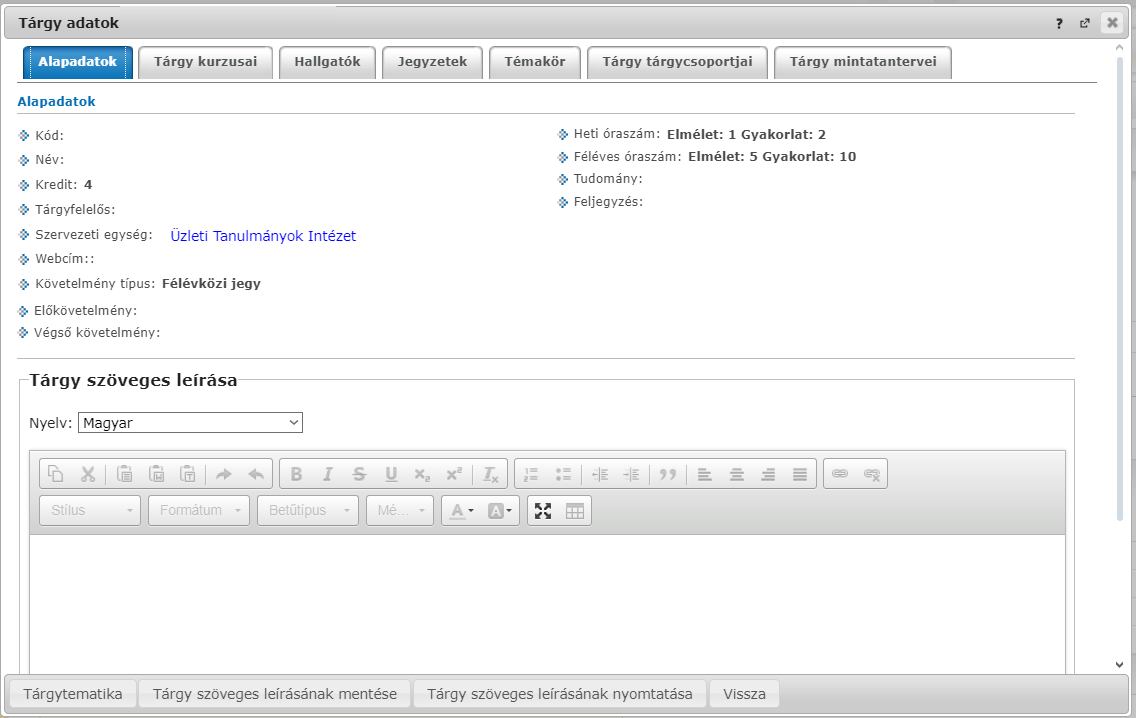 Tárgytematika
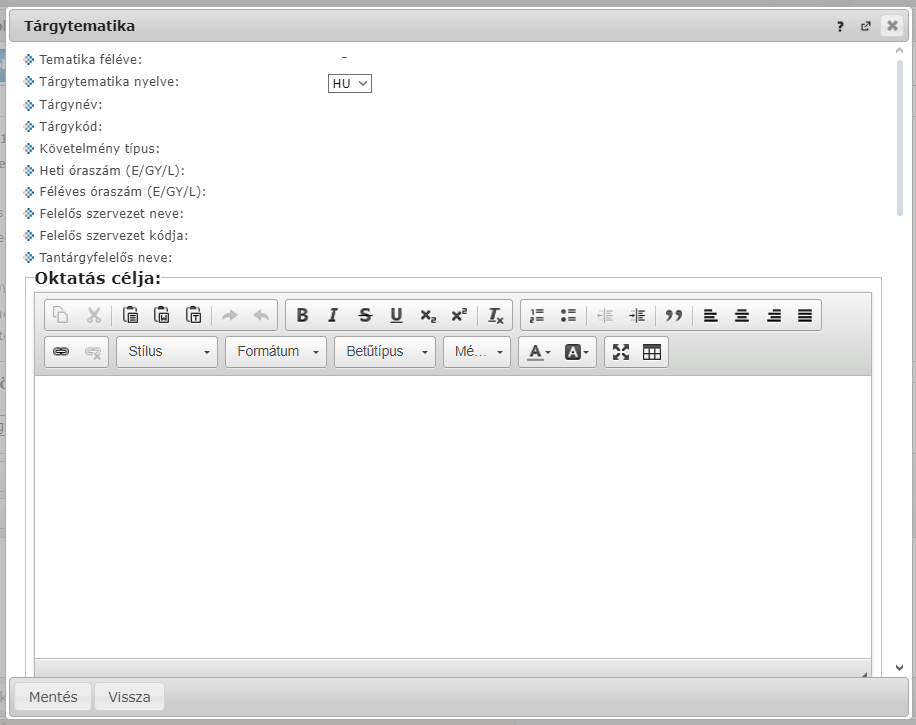 Tárgytematika
Kérvénykezelés
Ügyintézés/ Kérvény véleményezés/bírálás
Megtekinthető a kérelem, a mellékletek
Vélemény írása
Véleményezett kérelem is megtekinthető
Kérvénykezelés
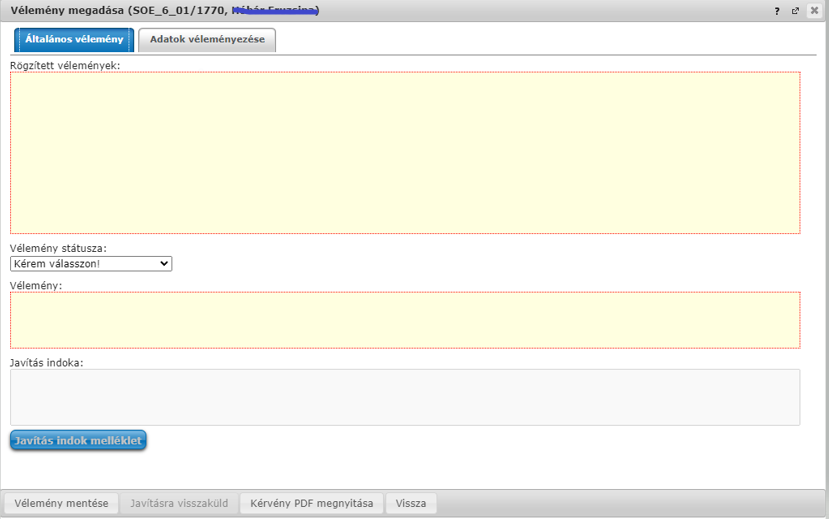 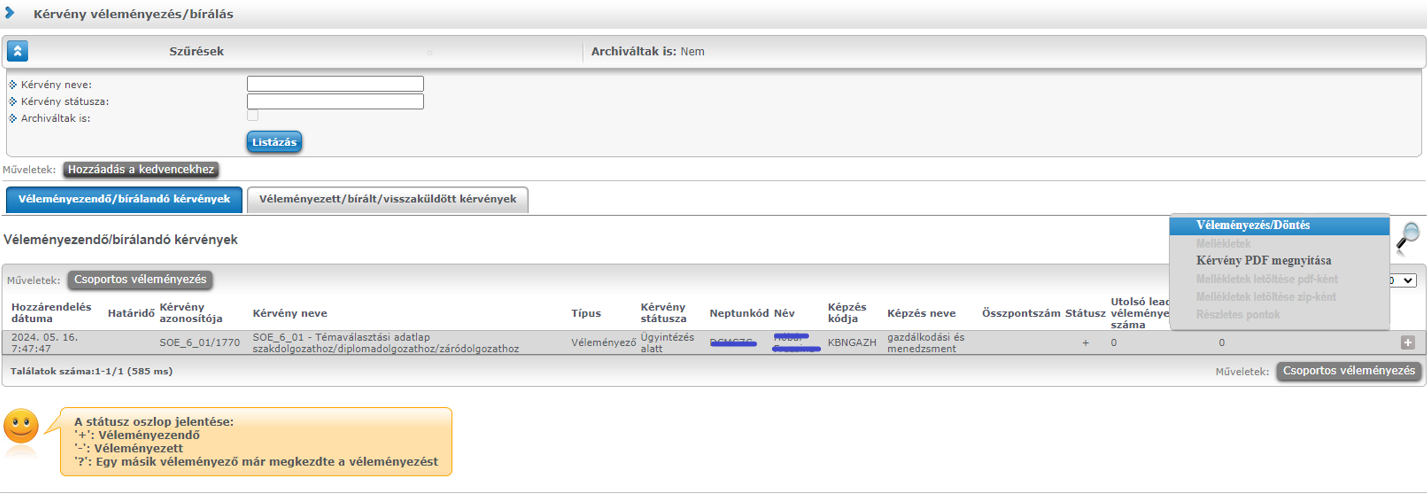 Órarend
Oktatás menüpont / Kurzusok
Kurzusnál Óranyilvántartás fül alatt
Oktatás/ Órarend
Többféle elérhető nézet: Napi, Heti, Havi, Napló
Látható a tárgy neve, kódja, kurzuskód, oktató, terem
Kiexportálható akár Excelbe is az egész félév
Órarend
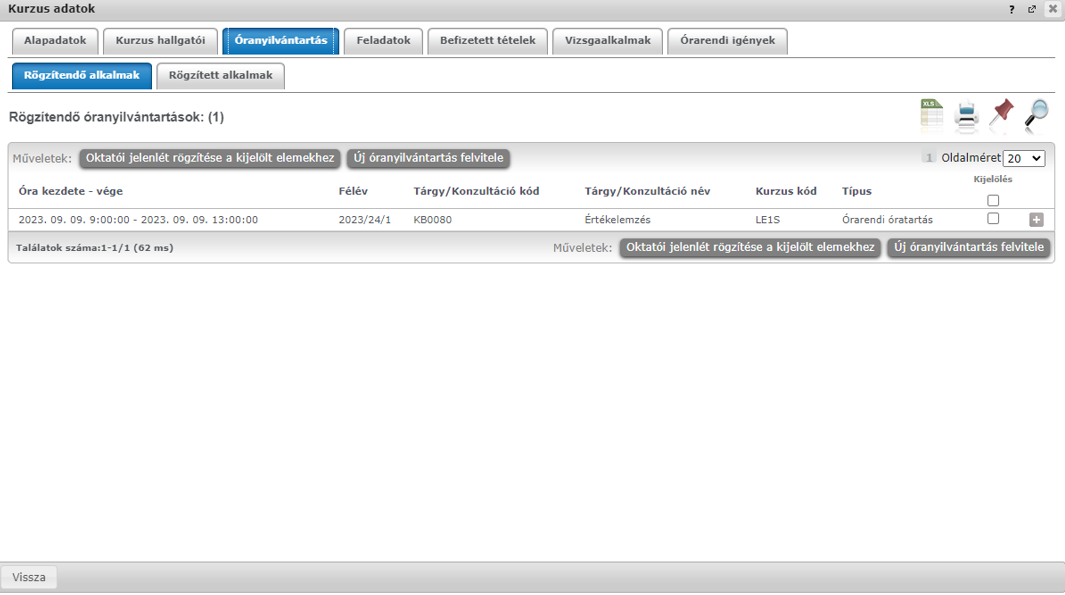 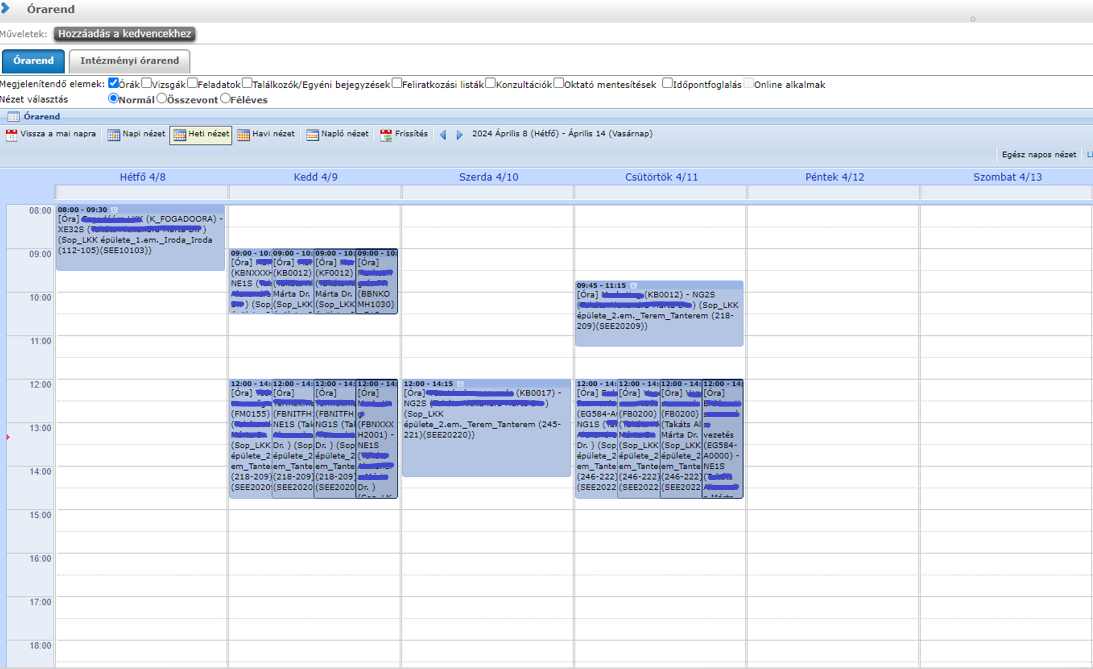 Órarend
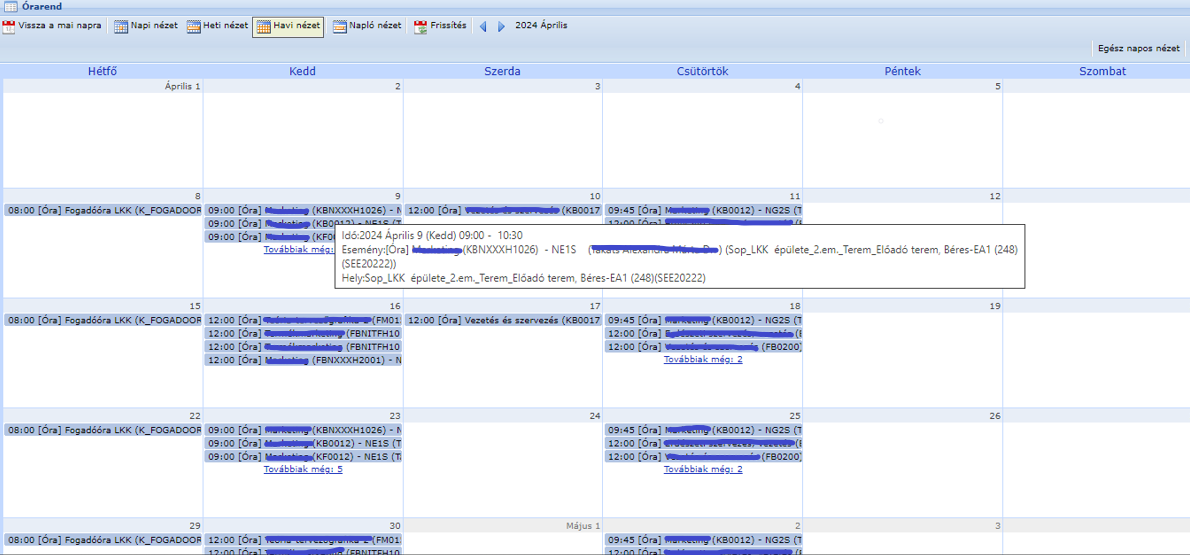 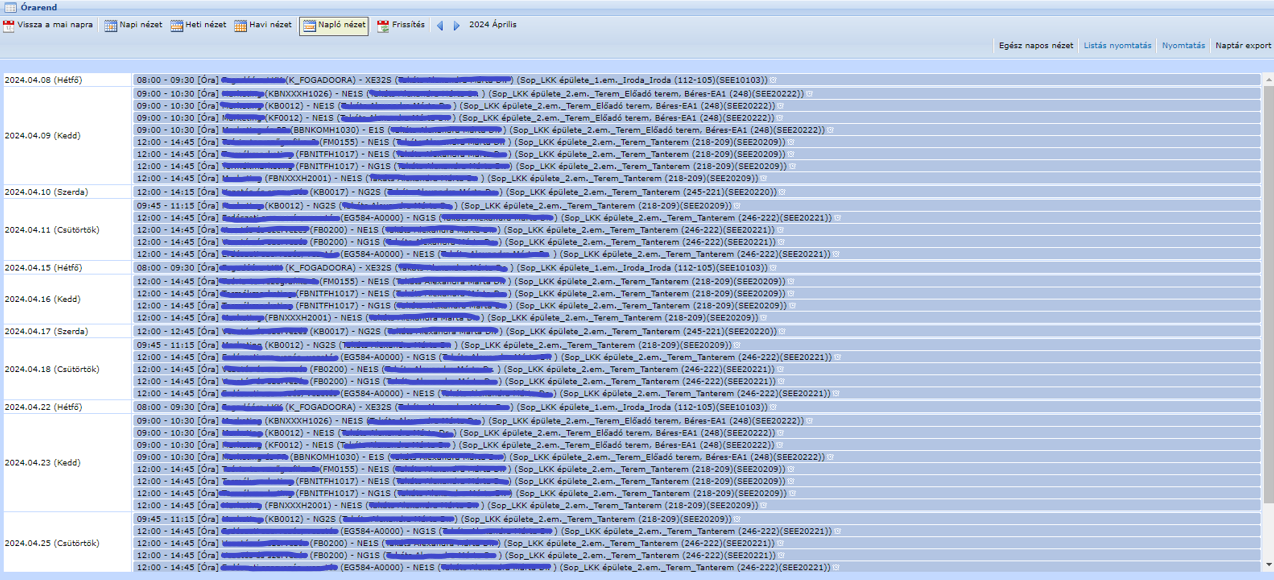 Órarend
Vizsgák, jegybeírás menüpont / Vizsgák, jegybeírás
Aktuális félév kiválasztása
Új vizsga kiírása gomb
Vizsgatípus kiválasztása
Dátum beállítása
Kurzus/ Kurzusok hozzárendelése
Terem hozzárendelése
Vizsgák
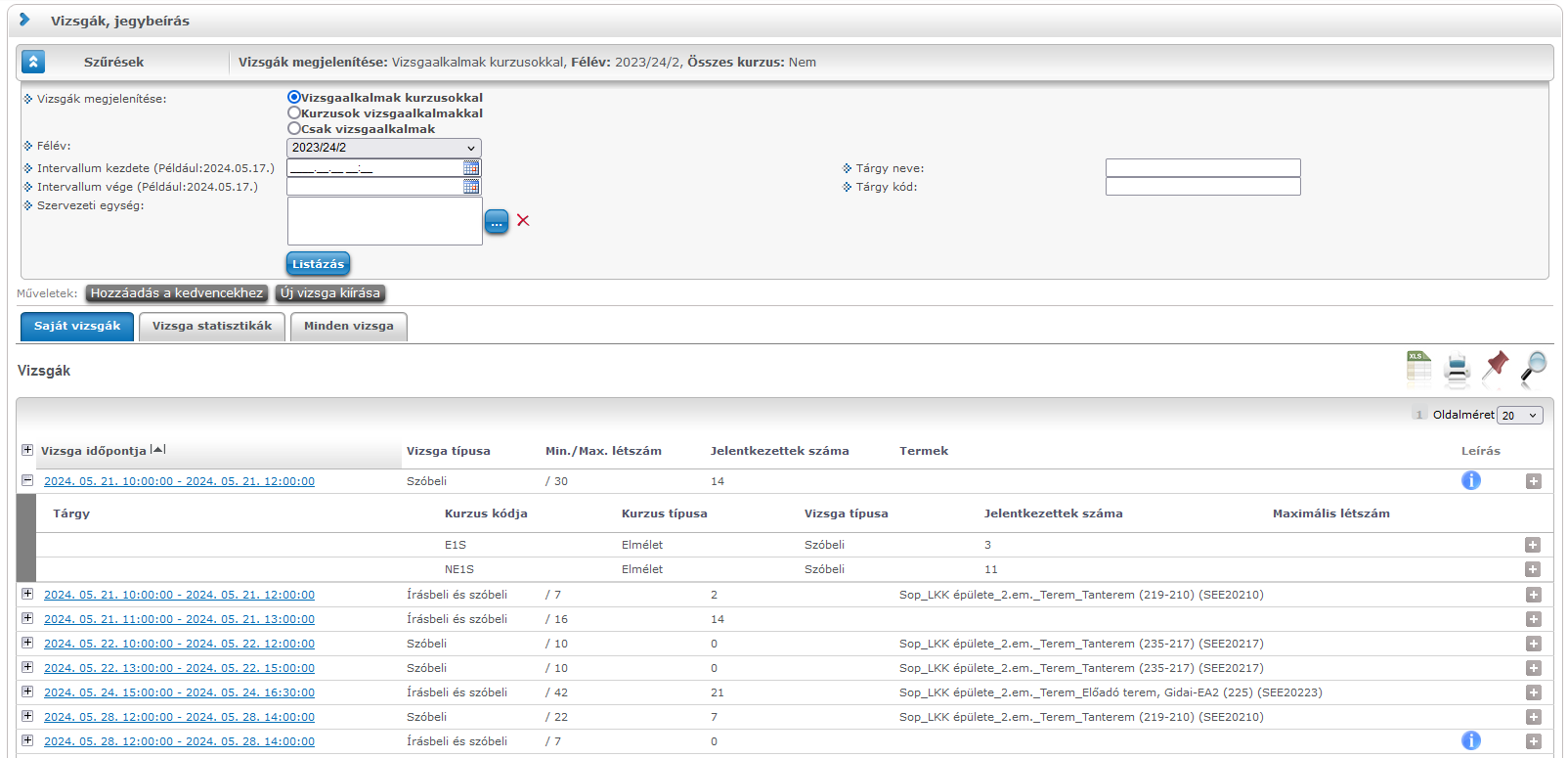 Vizsgák
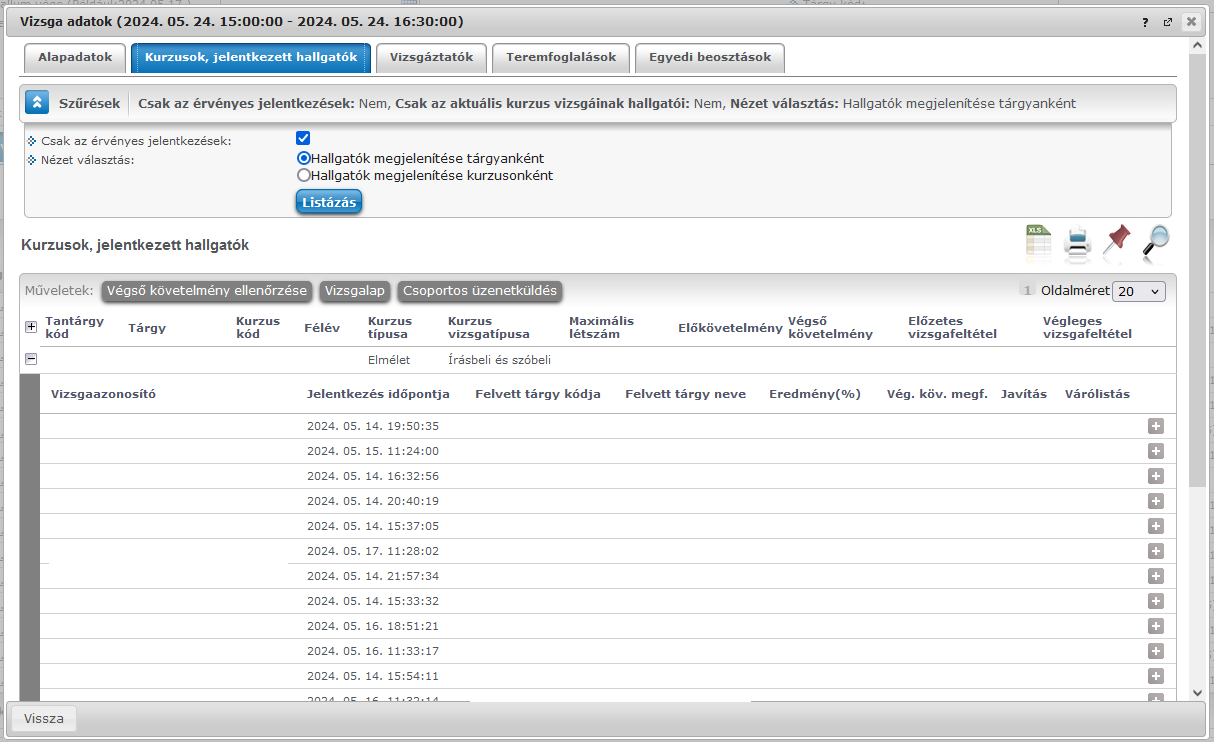 Vizsgák
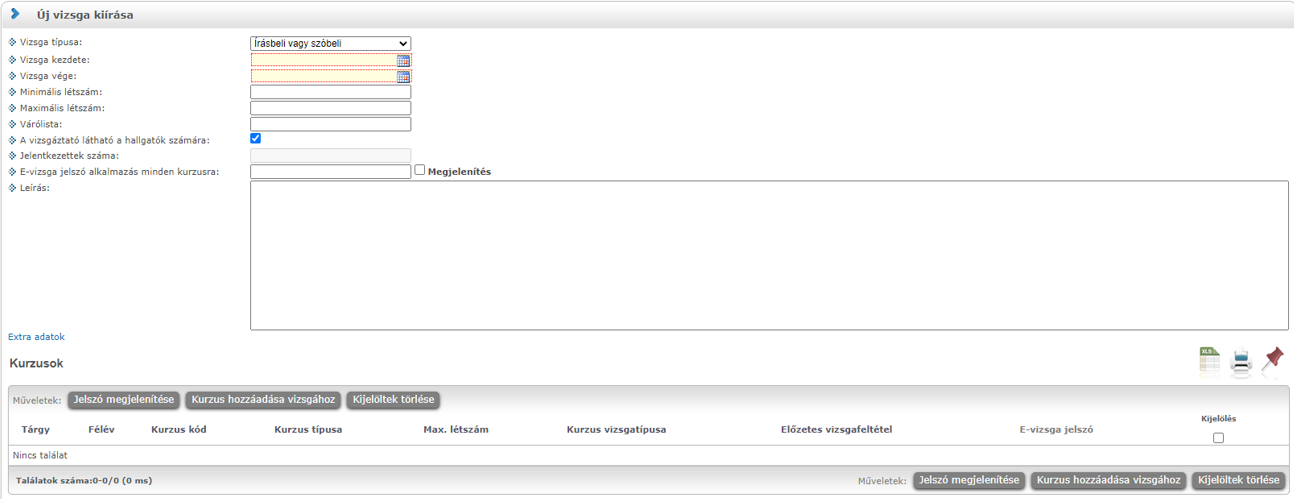 Vizsgák
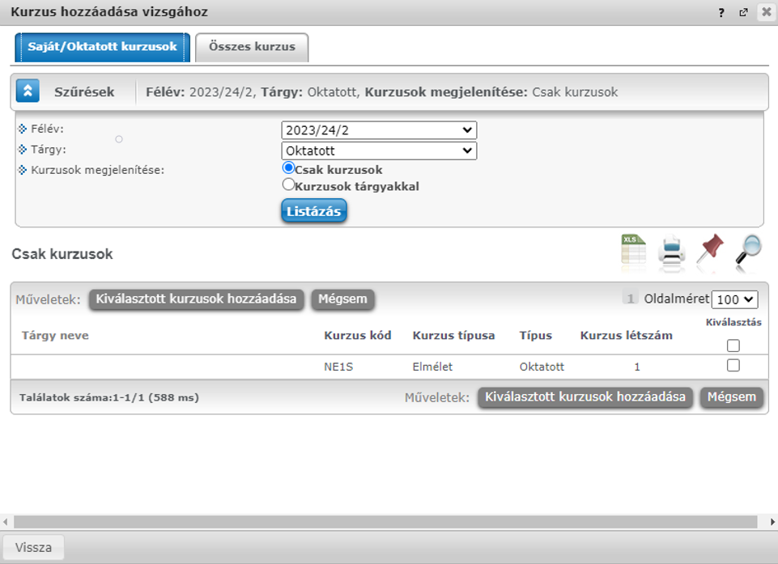 Vizsgák
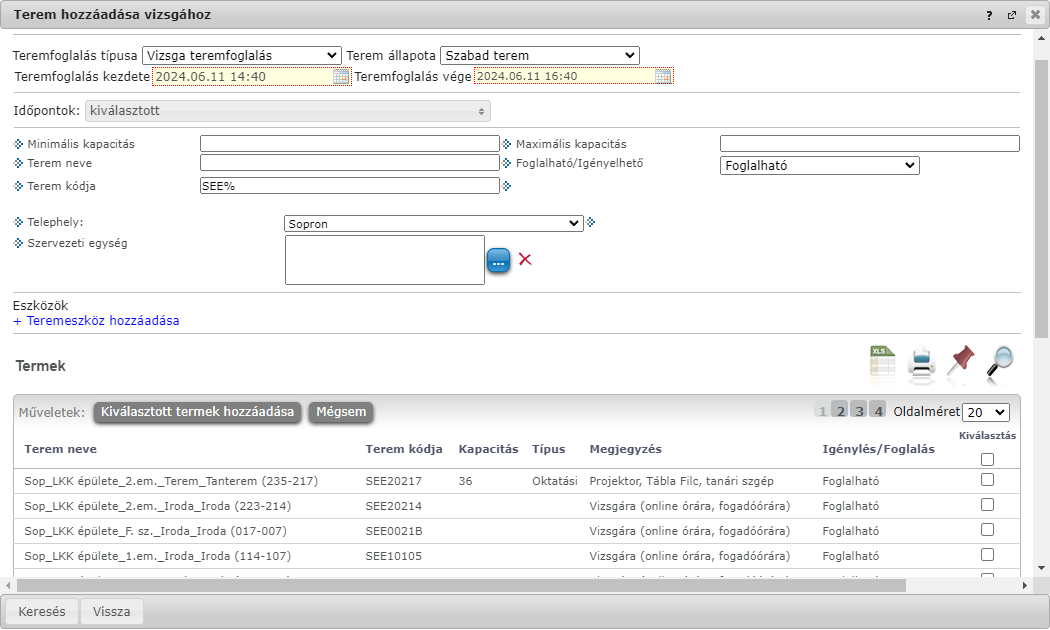 Vizsgák
Óranyilvántartás / Katalógus
Kurzusok további lehetőségeinél elérhető az Óranyilvántartás
Adott alkalom rögzítése hallgatónkként vagy csoportosan
Létszám és óra tárgyának rögzítése (nem kötelező)
Összesített létszámstatisztika hallgatónkként, alkalmanként
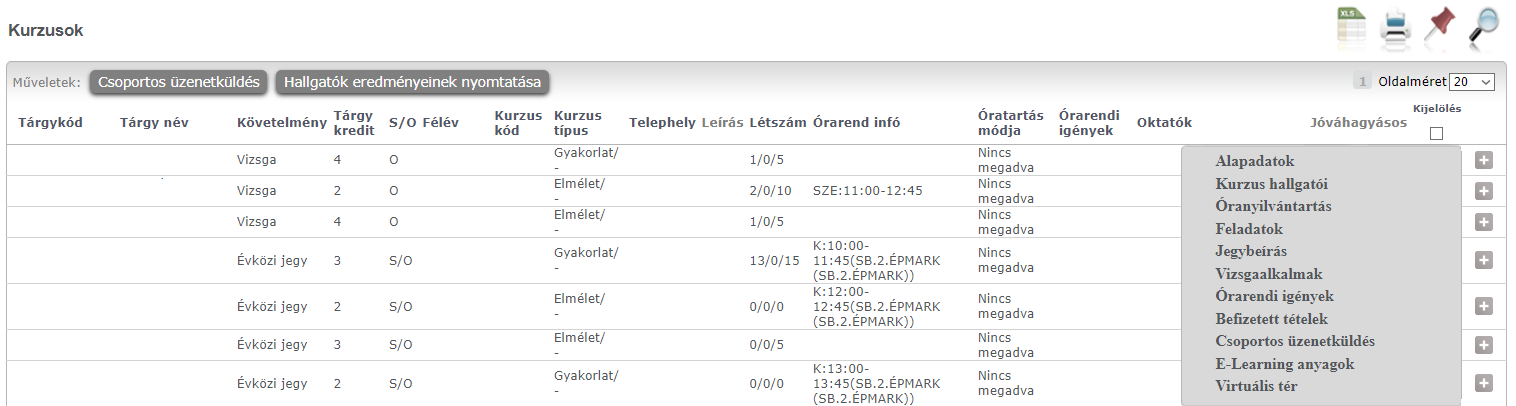 Óranyilvántartás / Katalógus
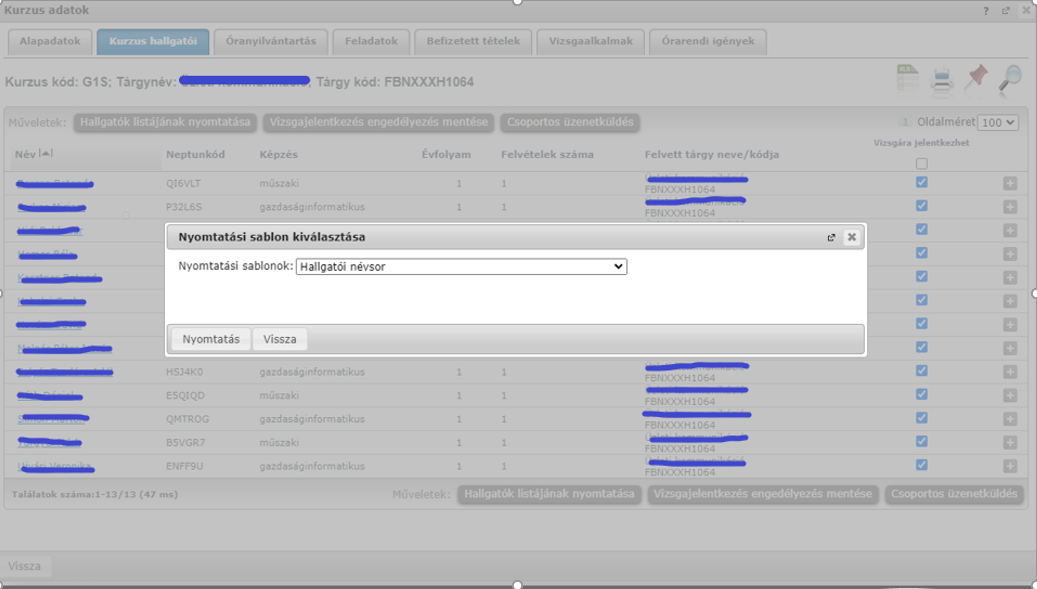 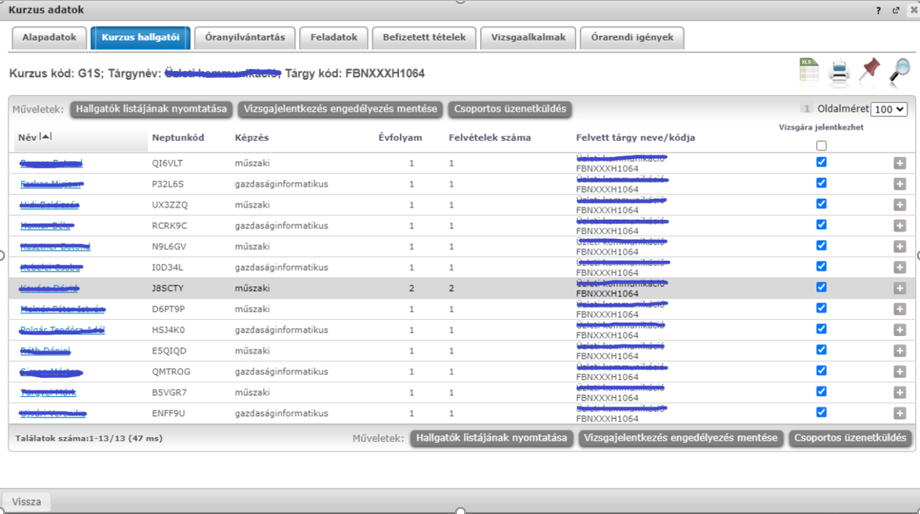 Óranyilvántartás/ Katalógus
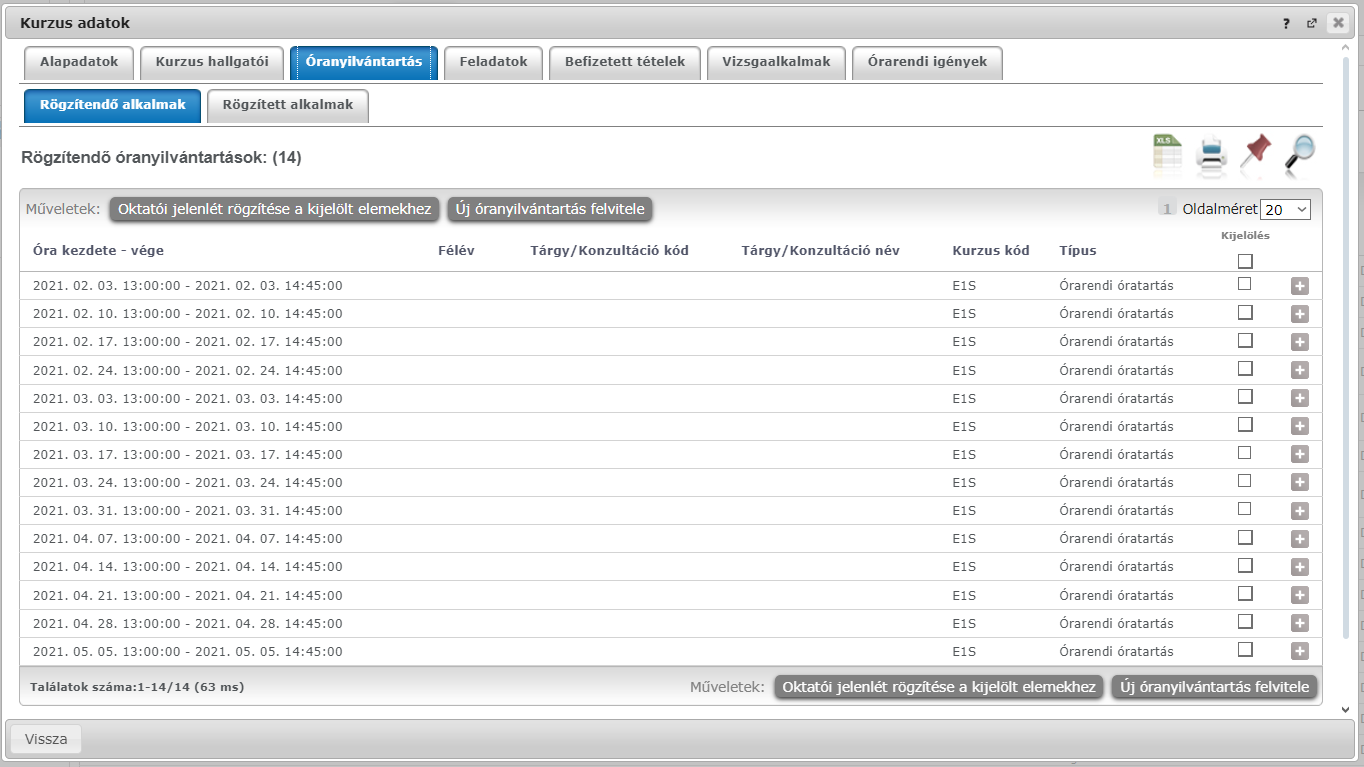 Óranyilvántartás / Katalógus
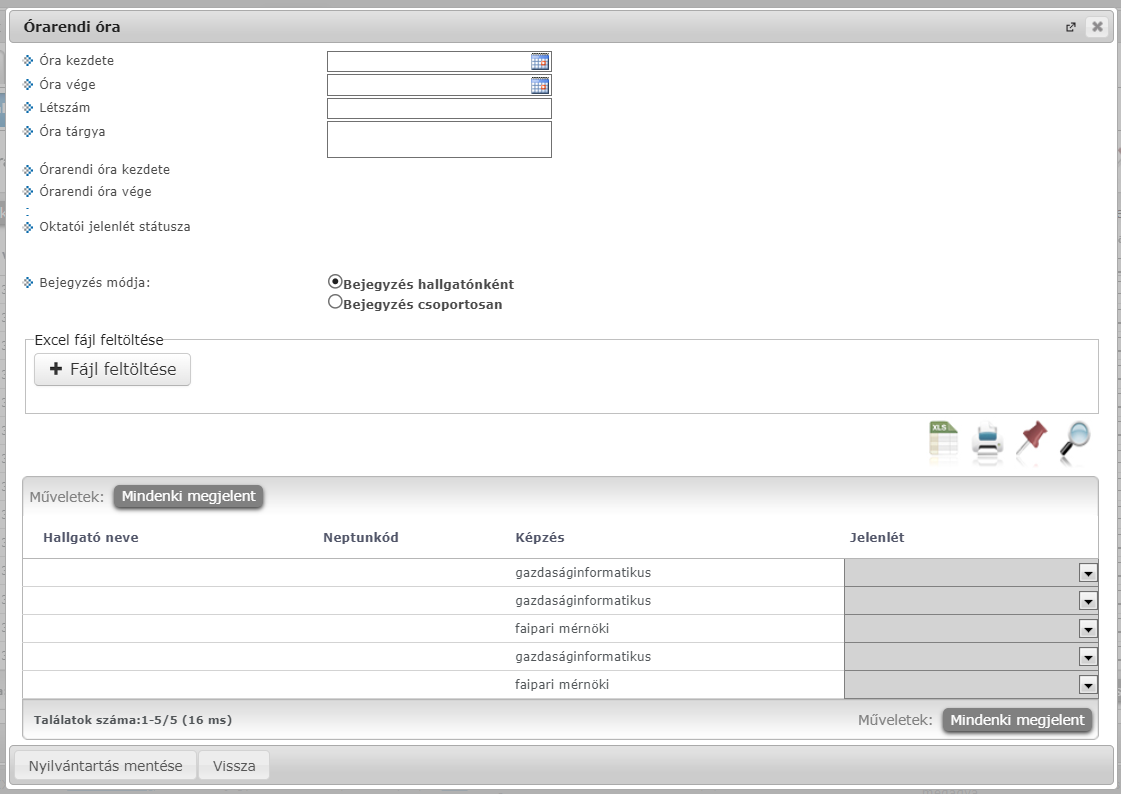 Óranyilvántartás / Katalógus
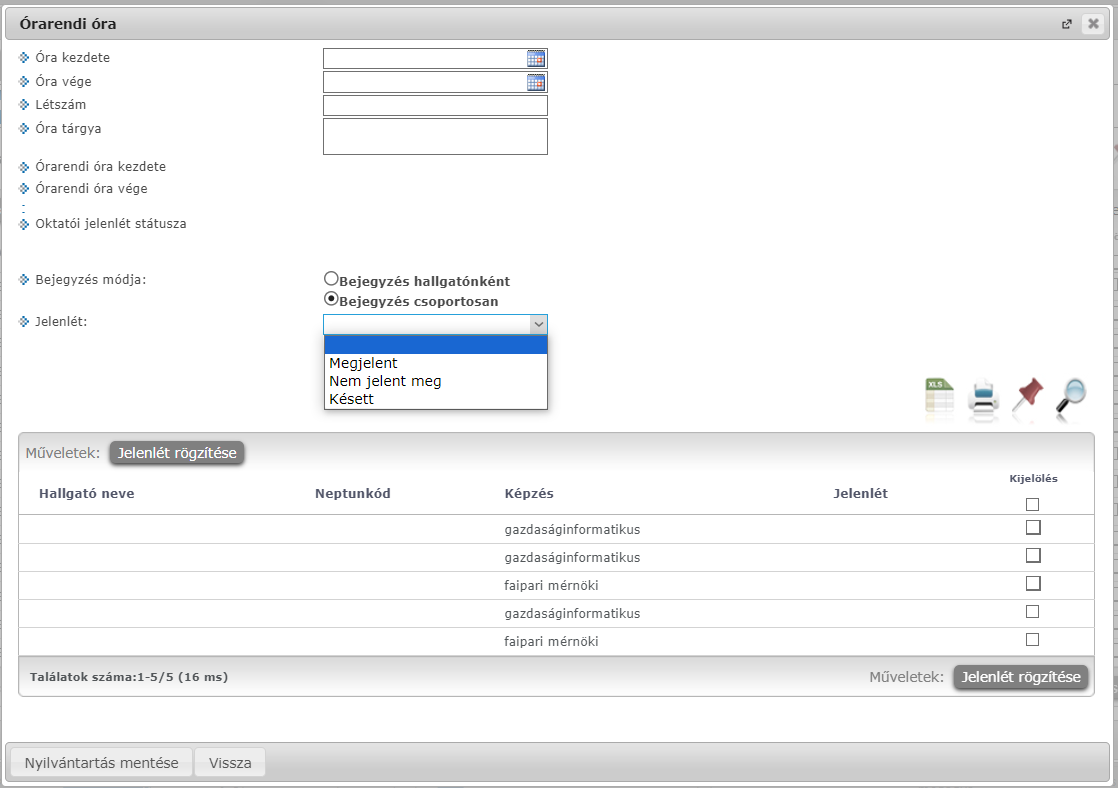 Óranyilvántartás / Katalógus
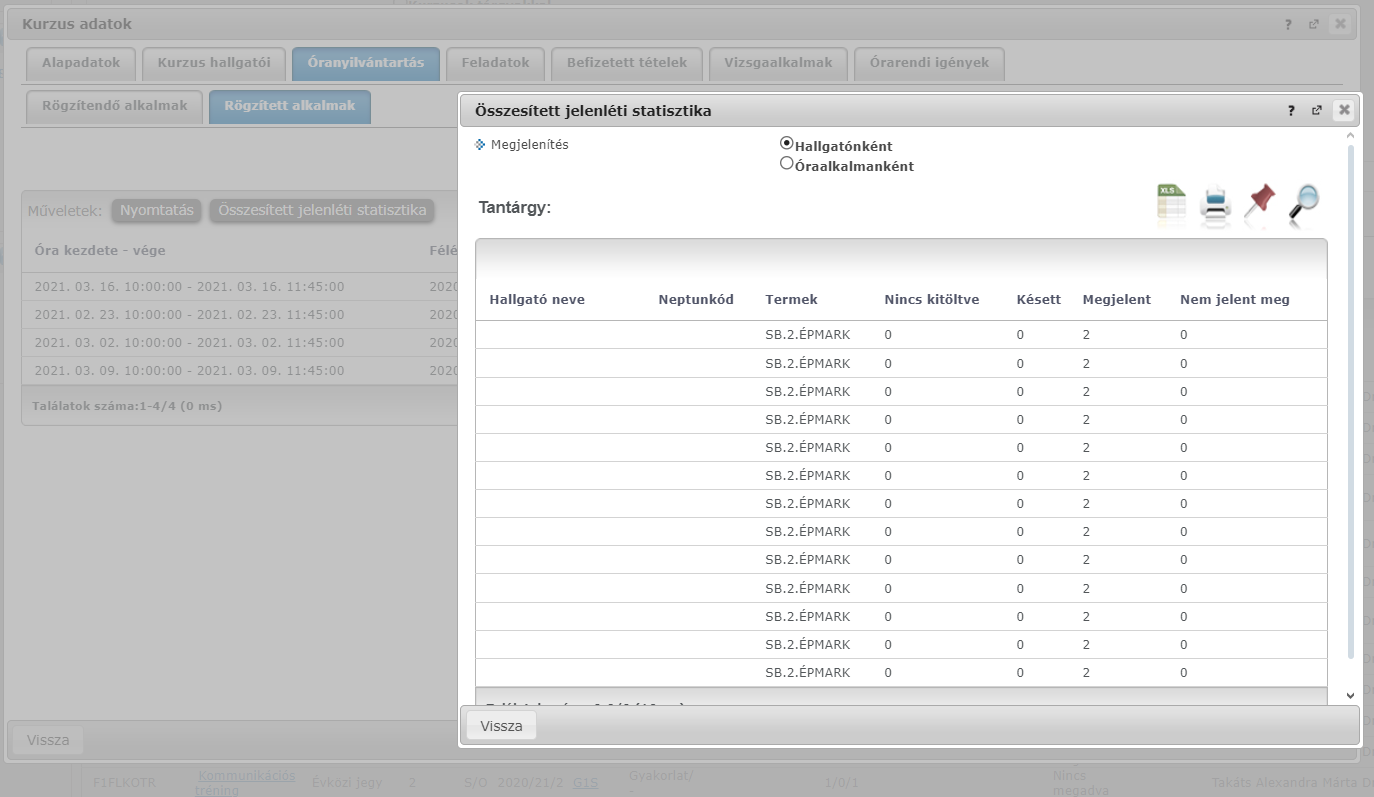 Óranyilvántartás / Katalógus
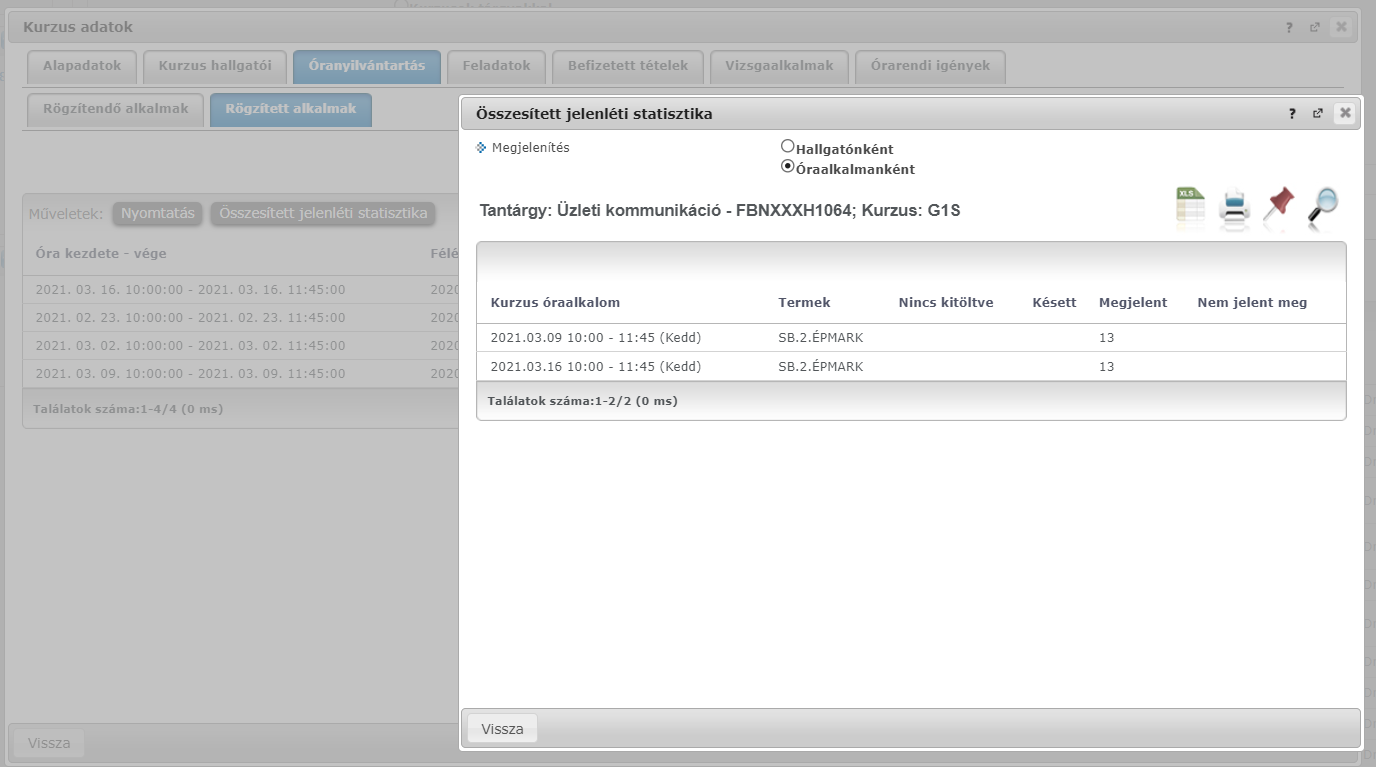 Óranyilvántartás / Katalógus
Köszönjük figyelmüket!